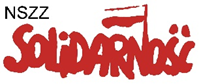 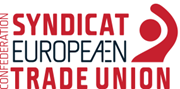 Trade Unions for a Fair Recovery
Cascading Grant
Narzędzia internetowe i ich zastosowanie w działalności związkowej
Katarzyna Jażdżewska
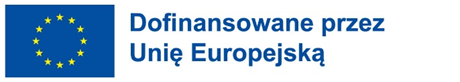 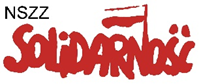 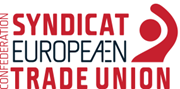 Trade Unions for a Fair Recovery
Cascading Grant
Platformy do spotkań międzynarodowych (z możliwością tłumaczenia symultanicznego) w przestrzeni wirtualnej:	Zoom	Interactio	Interprefy	Kudo	Voiceboxer	Speakus	Verspeak
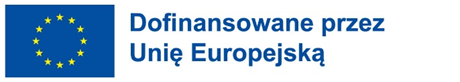 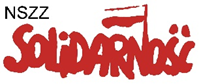 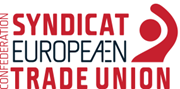 Trade Unions for a Fair Recovery
Cascading Grant
Platformy do spotkań (bez możliwości tłumaczenia symultanicznego) w przestrzeni wirtualnej:	Clickmeeting	MS Teams	Google Meeting	Skype	Discord
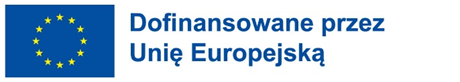 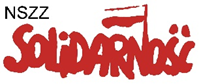 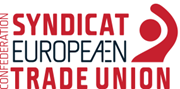 Trade Unions for a Fair Recovery
Cascading Grant
Narzędzia do szybkiej komunikacji:	telefon	email	WhatsApp	Messenger	Hangouts	Discord
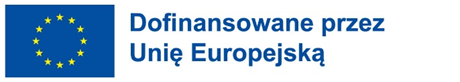 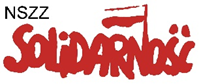 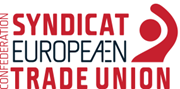 Trade Unions for a Fair Recovery
Cascading Grant
Urządzenia do komunikacji:	Telefon 	komputer	kamera	słuchawki	mikrofon
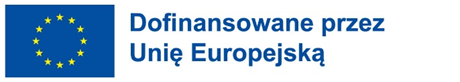 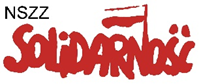 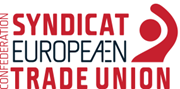 Trade Unions for a Fair Recovery
Cascading Grant
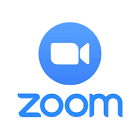 Różne możliwości:- spotkania z tłumaczeniem symultanicznym do 7 języków- nagrywanie spotkań (na komputer lub do chmury)- podział na pokoje(ale bez tłumaczenia)- przeprowadzania ankiet w trakcie spotkań- czat- reakcje uczestników- dzielenie się ekranem- uczestnicy dostają link do spotkania
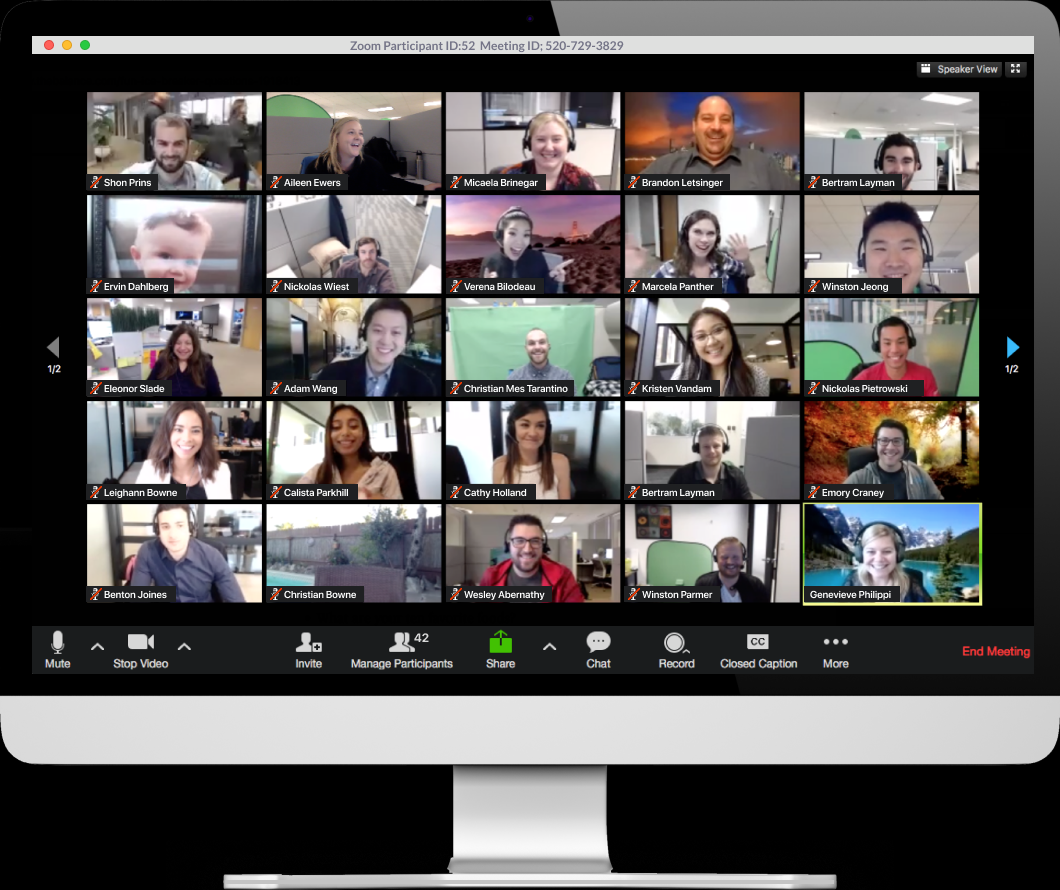 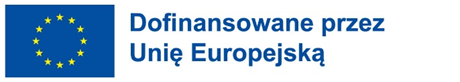 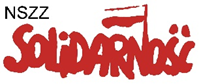 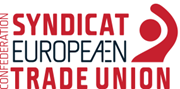 Trade Unions for a Fair Recovery
Cascading Grant
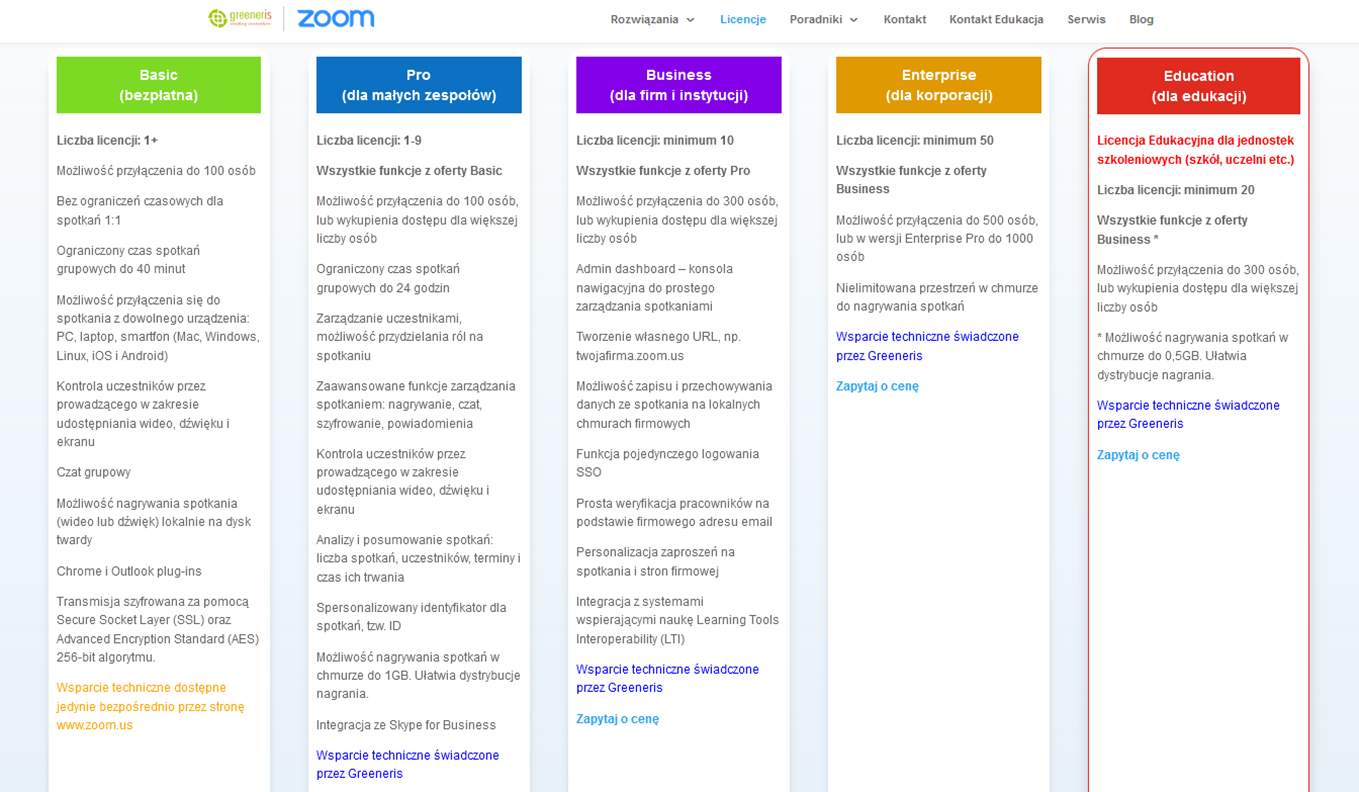 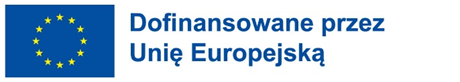 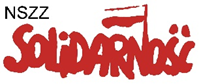 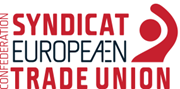 Trade Unions for a Fair Recovery
Cascading Grant
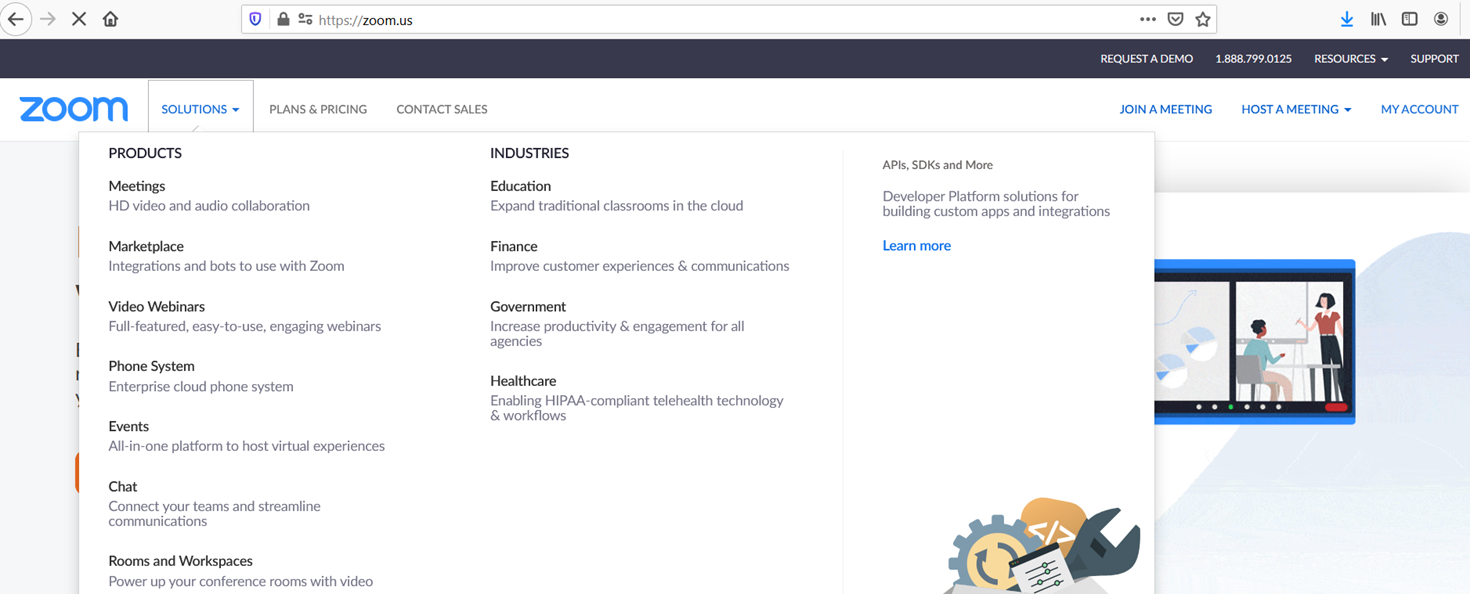 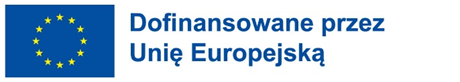 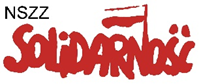 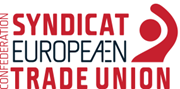 Trade Unions for a Fair Recovery
Cascading Grant
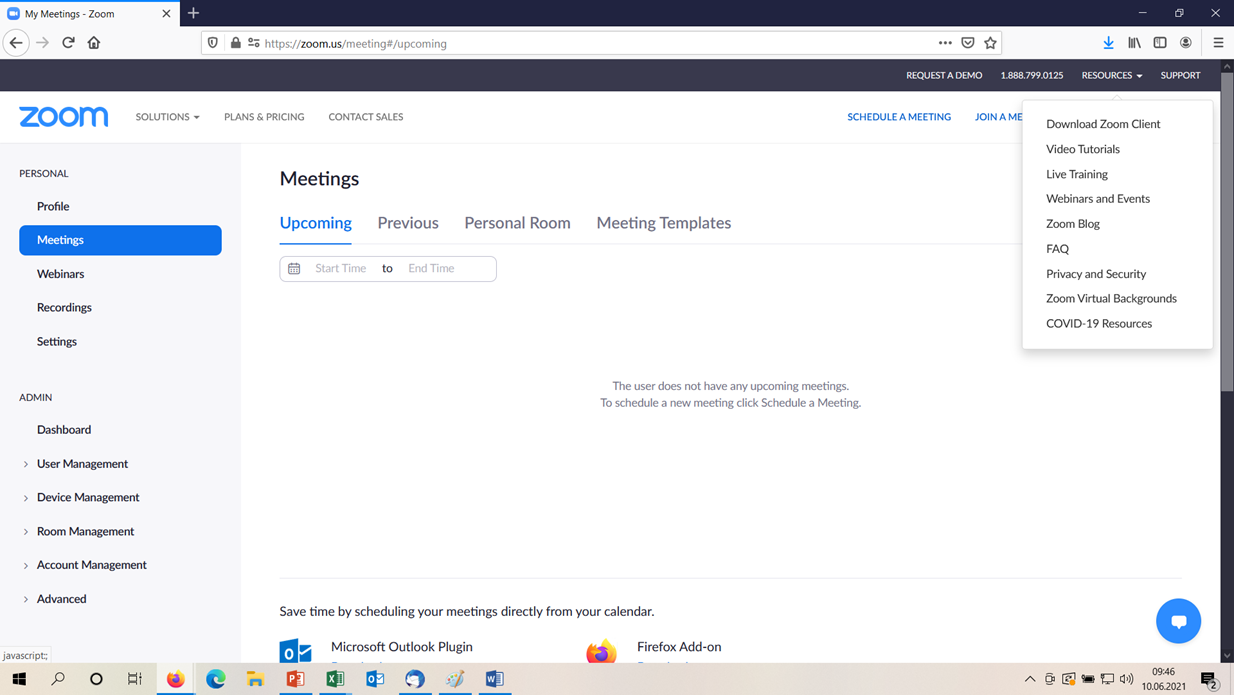 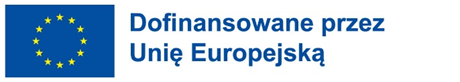 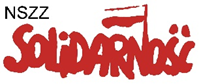 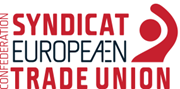 Trade Unions for a Fair Recovery
Cascading Grant
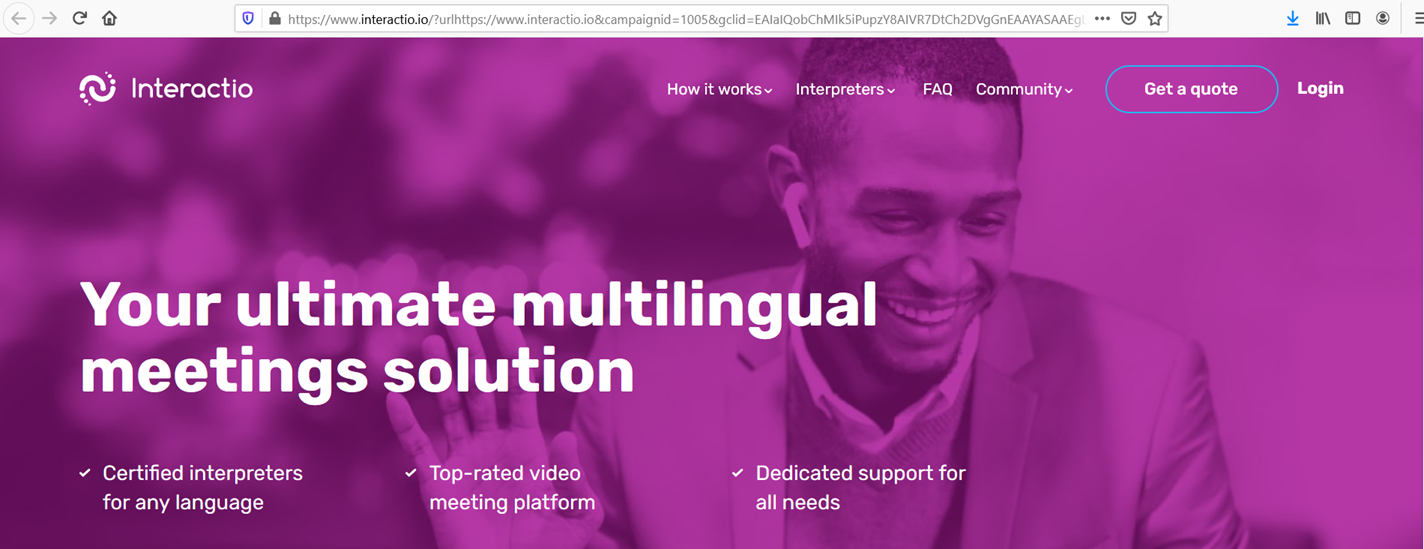 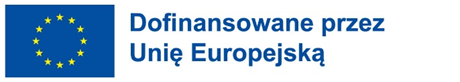 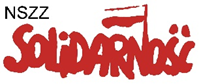 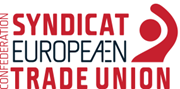 Trade Unions for a Fair Recovery
Cascading Grant
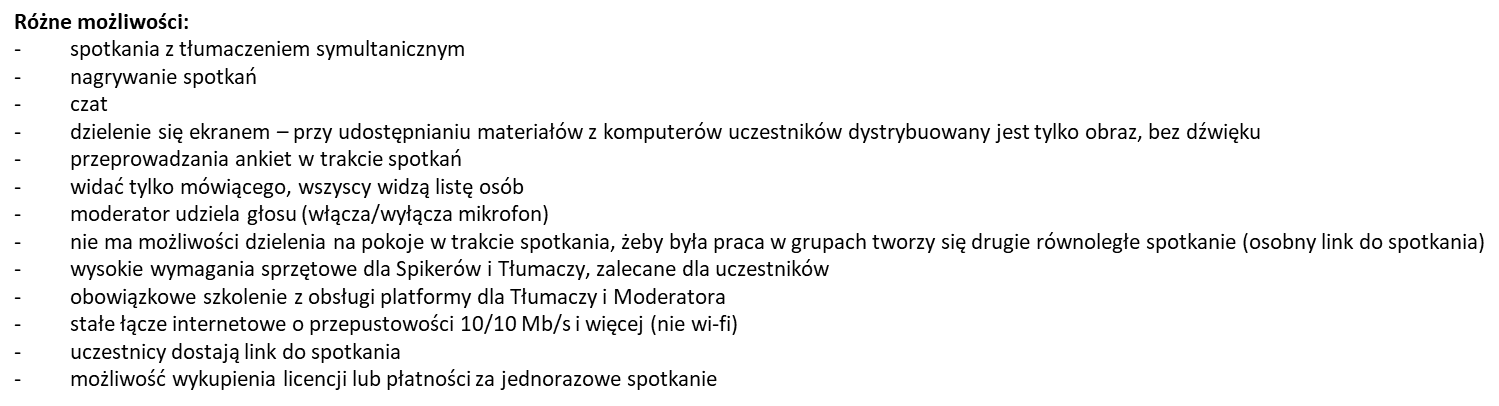 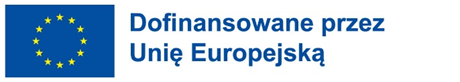 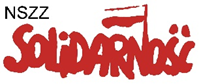 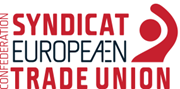 Trade Unions for a Fair Recovery
Cascading Grant
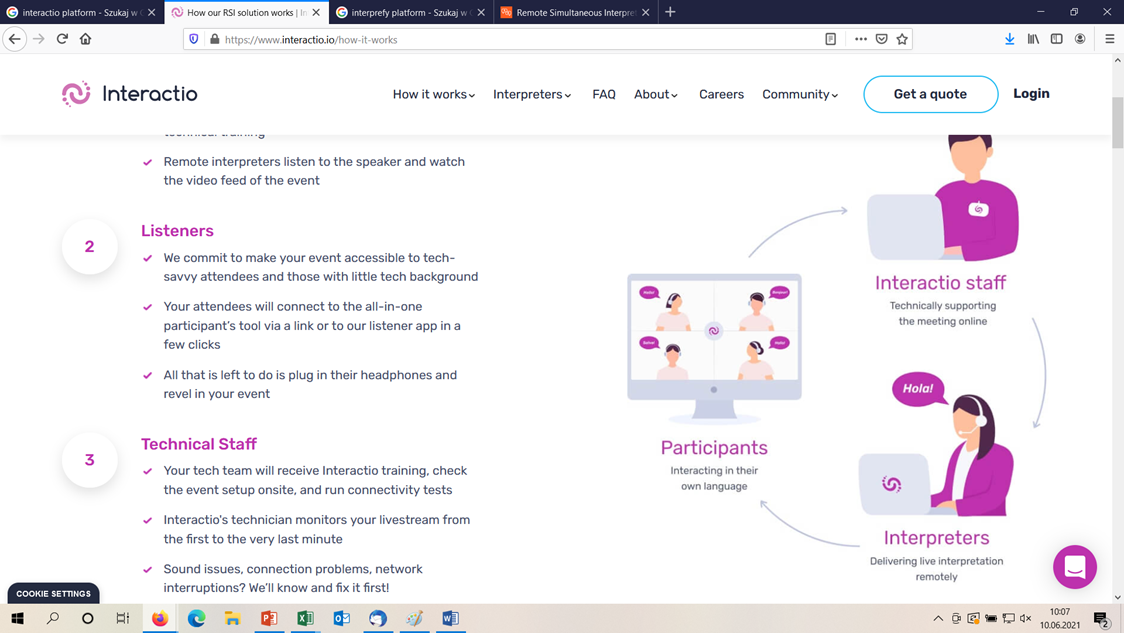 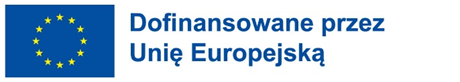 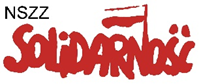 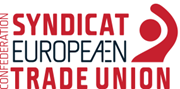 Trade Unions for a Fair Recovery
Cascading Grant
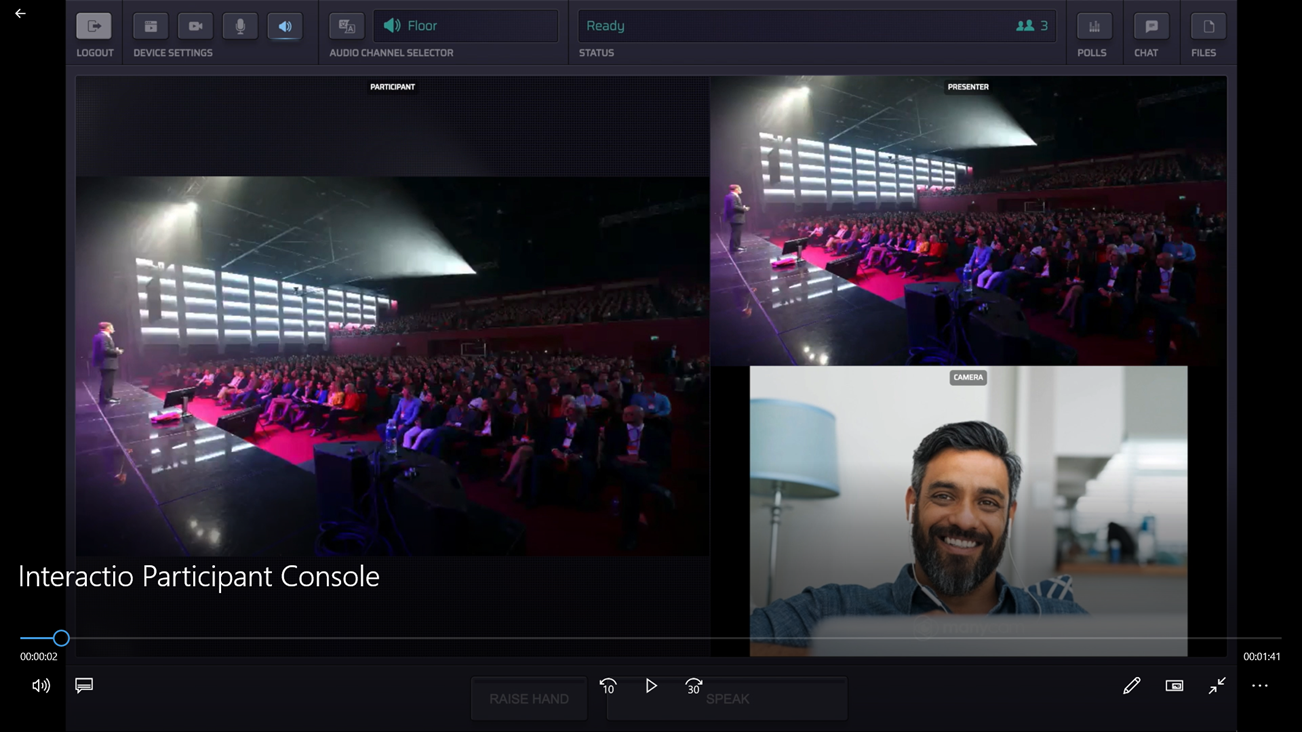 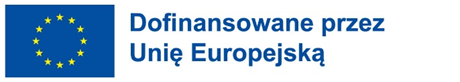 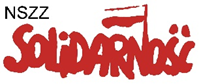 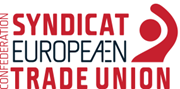 Trade Unions for a Fair Recovery
Cascading Grant
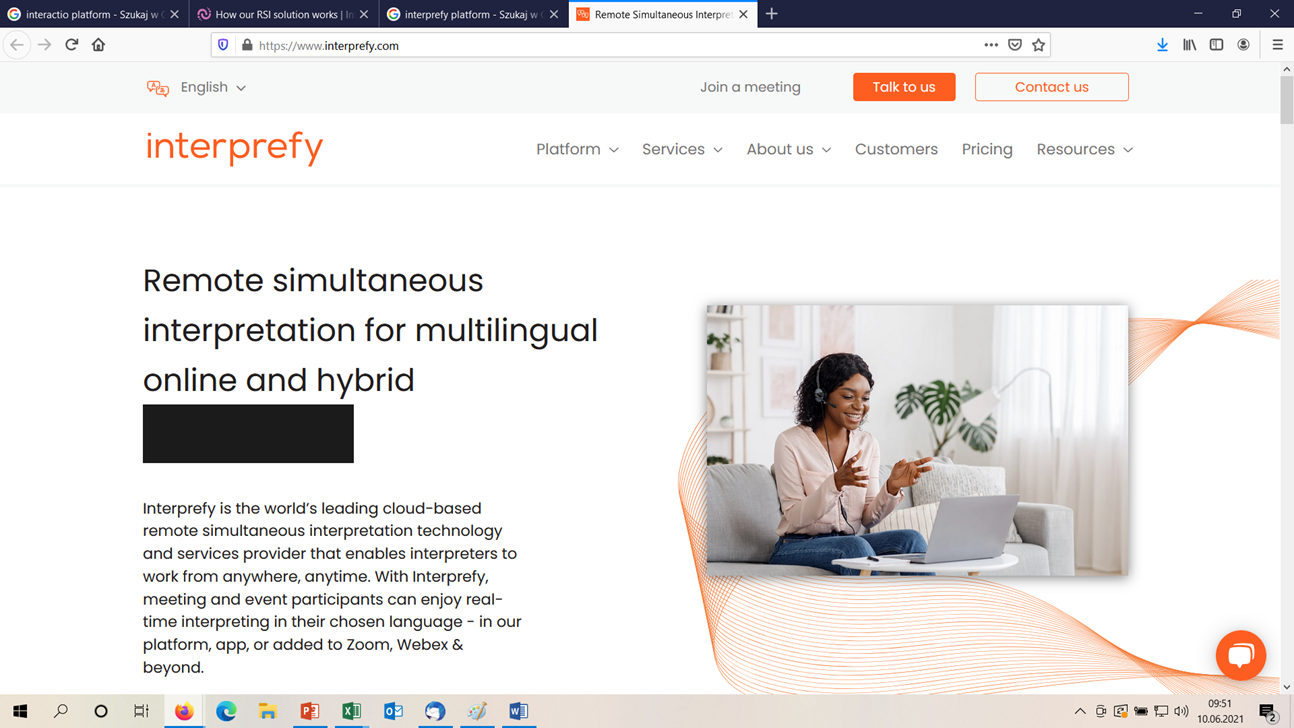 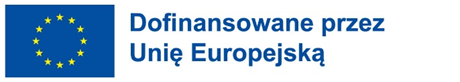 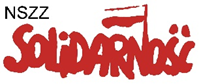 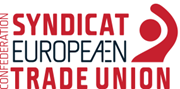 Trade Unions for a Fair Recovery
Cascading Grant
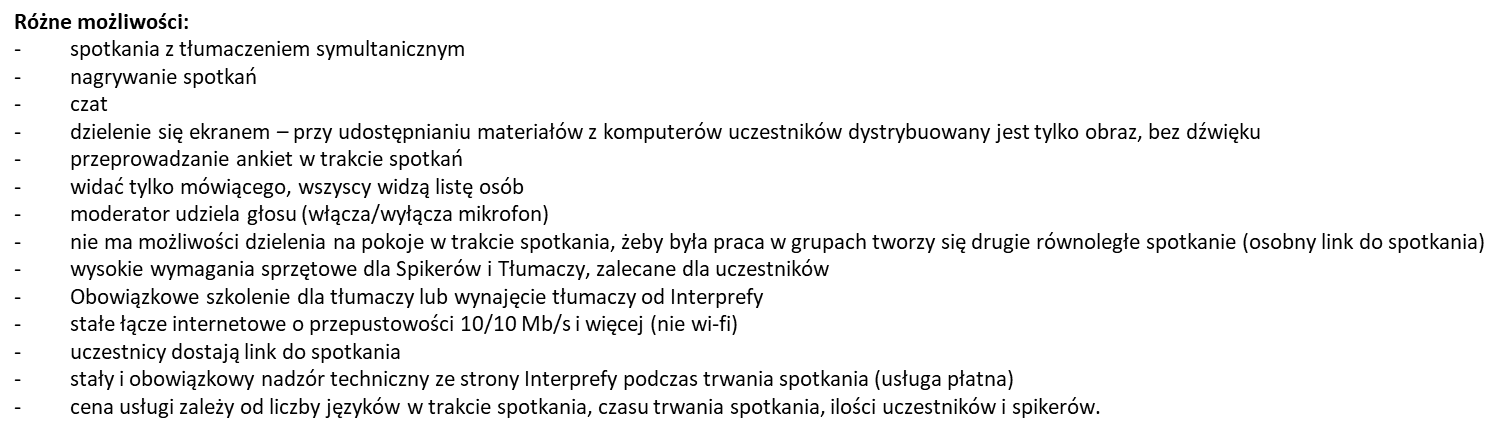 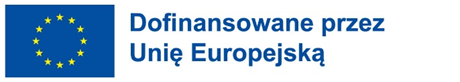 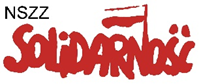 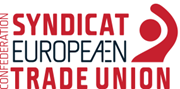 Trade Unions for a Fair Recovery
Cascading Grant
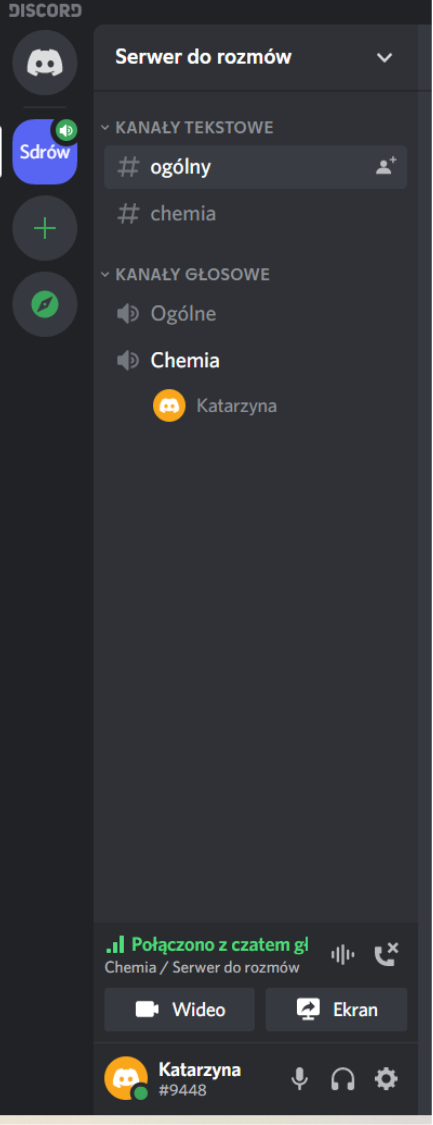 Discord – bezpłatna aplikacja, która powstała dla graczy celu ułatwienia organizacji wspólnych rozgrywek oraz utrzymywania stałego kontaktu wśród tej społeczności. 

Różne możliwości:
wysyłanie wiadomości głosowych, wideo oraz tekstowych
tworzenie spotkań 
tworzenie kanałów tematycznych
można pobrać wersję na komputer lub mobilną
trzeba założyć konto
aby znaleźć znajomych trzeba znać ich nazwę użytkownika i cztery cyfry po # np. #9448
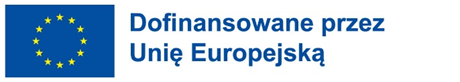 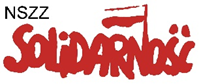 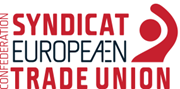 Trade Unions for a Fair Recovery
Cascading Grant
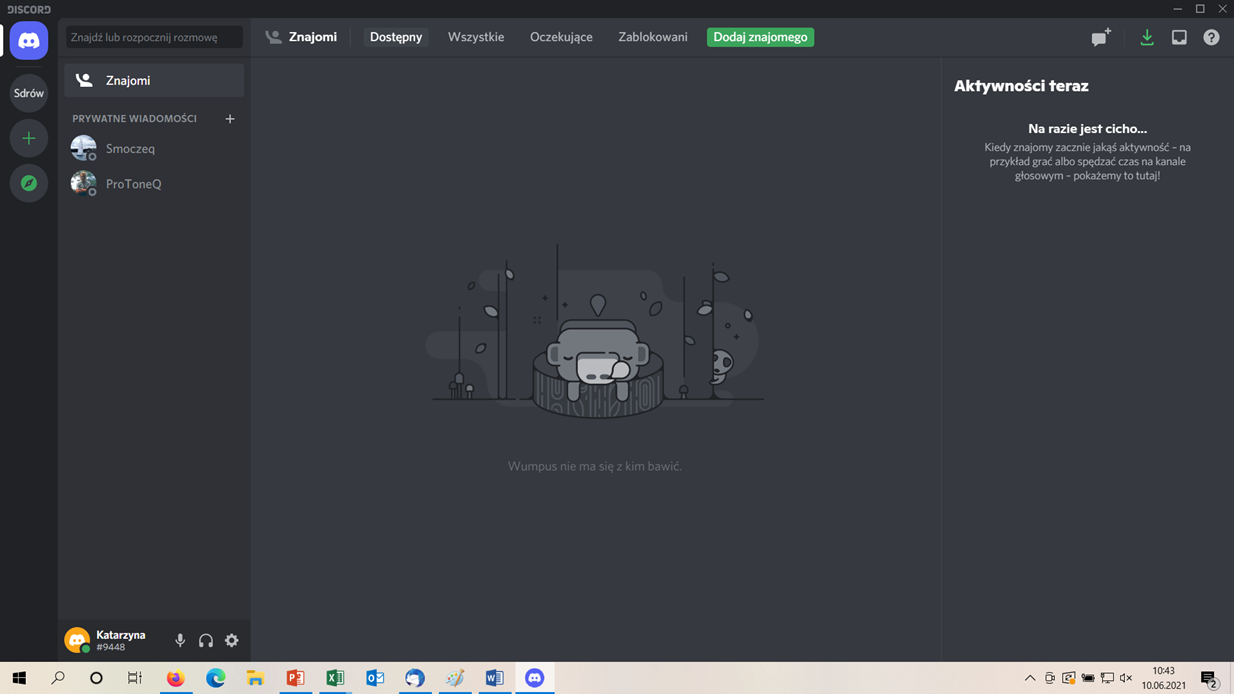 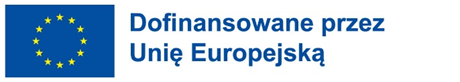